Система выработки триггера экспериментов BM@N и SRC. Система медленного контроля установки MPD и детектора FFD.
Отчет по результатам работы за 5 лет.
С.Сергеев
Основные компоненты системы триггера эксперимента BM@N 2019’
Target
BC2
VC
BC1
HI beam
SiD
BD
Основные компоненты системы триггера эксперимента BM@N 2023’
Beam line detectors
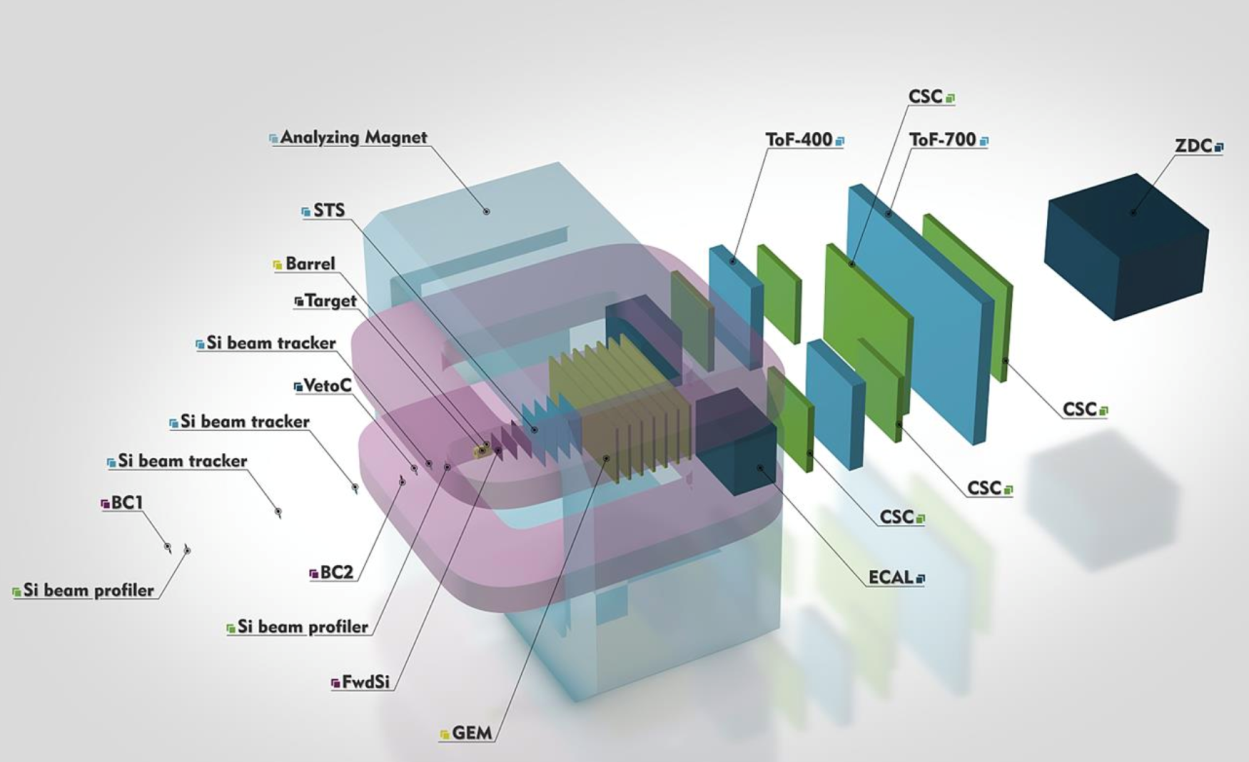 BC1, BC2 
VC (Veto-counter)
FD (Fragment detector)
Target area detector
BD (Barrel detector)
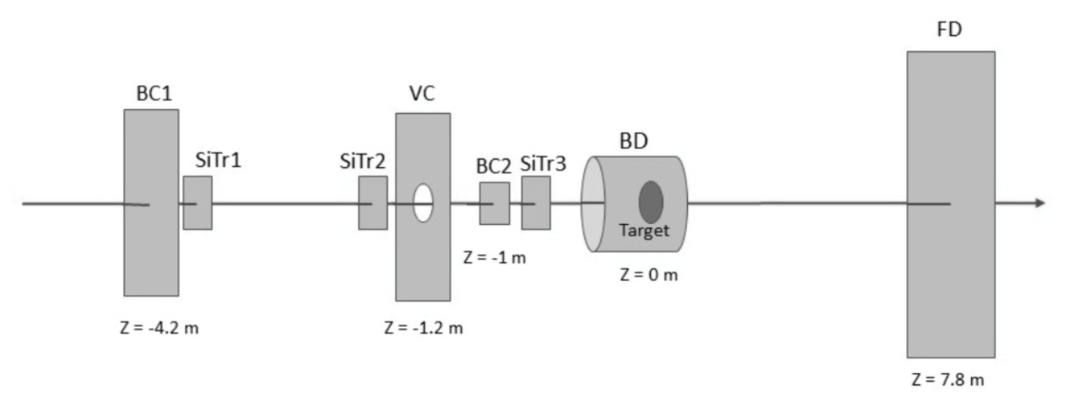 Требования к системе триггера
Выработка сигнала физического триггера с учетом  множественности от BD и SiD
Выработка сигнала запуска считывания (Trigger)
Возможность настройки дискриминаторов, задержек и длительностей всех сигналов от счетчиков и синхросигнала ускорителя
Мониторирование параметров пучка с записью в локальный архив и с публикацией данных через web и специализированные программы
Реализация логики
BC1 l+h
nZDC
BC2
VC
BD 40 channels
FD
T0U
Real-time
counts
Control
To TDC (70 ch)
USB-RS
Trigger1
Trigger2
Rack-mount PC
Multiplicity > N
Trigger3
Trigger4
DAQ busy
BC1
Control
USB-RS
To TDC (60 ch)
SiDU
SiD 64 channels
Реализация «в железе»
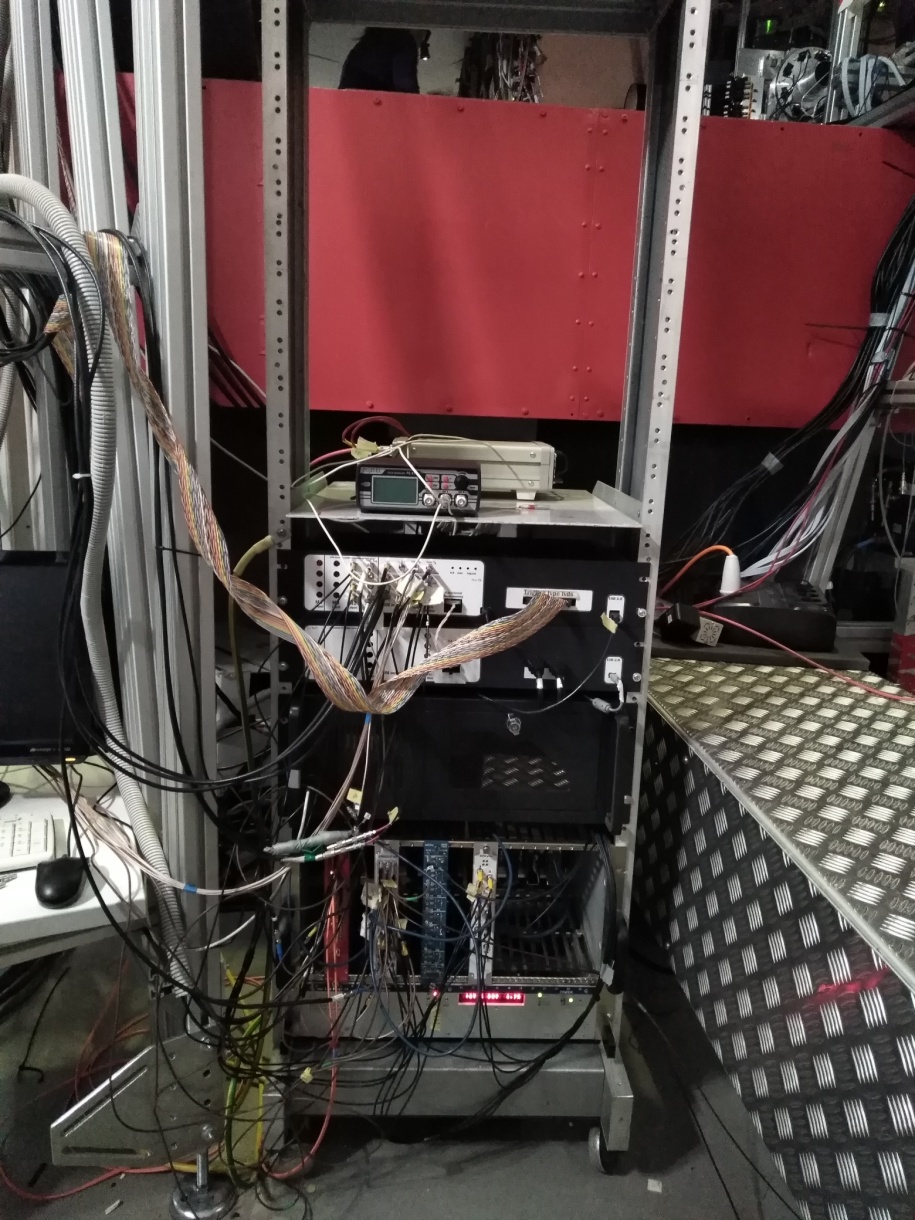 Стойка с аппаратурой рядом с мишенью
Влияния магнитного поля не замечено
Влияния облучения не замечено
Оборудование  T0U (II)
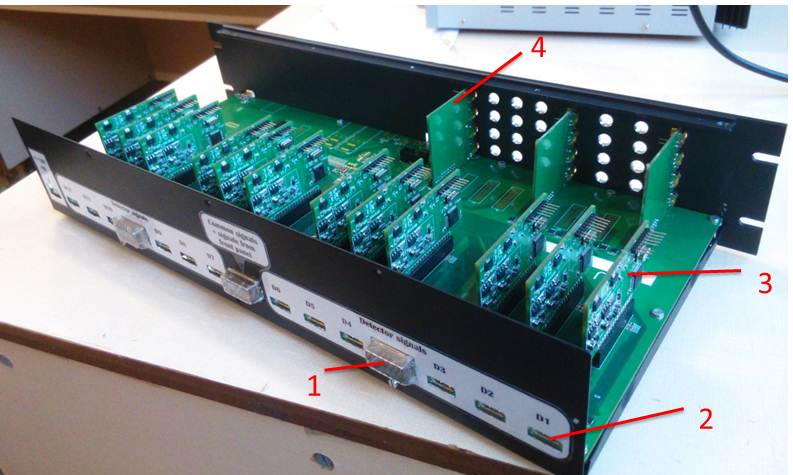 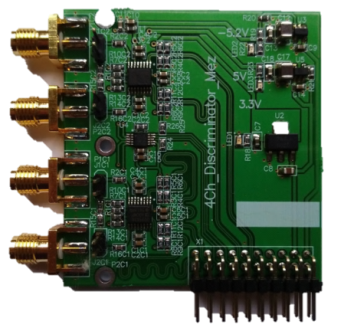 Входной модуль
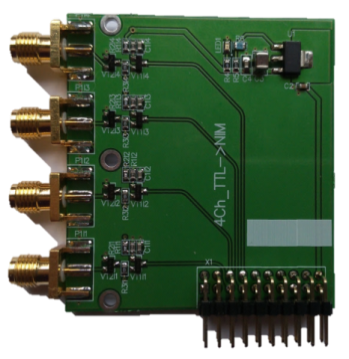 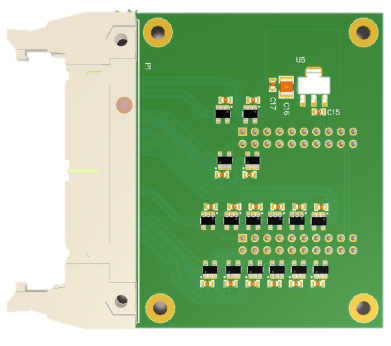 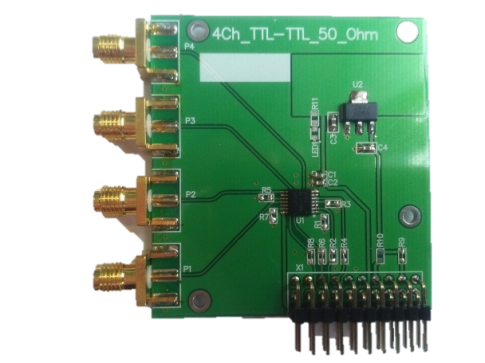 Выходной модуль
NIM
Выходной буфер LVDS
Выходной модуль
50 Ohm TTL
Оборудование  T0U (I)
Материнская плата содержит 
FPGA Altera Cyclon V
Сплиттеры сигналов с малым джиттером
2 виртуальных USB-Com порта, 
Заложена возможность установить интерфейсы Ethernet и Optical link
Дочерние платы
4 входных модуля с дискриминаторами по 4 канала (-3V … +0.5V)
4 выходных модуля – сигналы NIM по 4 канала или
4 выходных модуля – 50 Ohm TTL, по 4 канала 
12 источников низковольтного питания, 2 канала +8V подстраиваемые и  канал -7.2V 
Выходной буфер LVDS
Выходной буфер TTL 50 Ohm
Входной буфер TTL 50 Ohm
Новая «прошивка» T0U (I)
Была разработана новая версия «прошивки» T0U
Изменено
Асинхронная линия задержки на D-триггере (0.75 нс на элемент, используются по 2 элемента на 1 шаг)
Схема канала сцинтилляционного детектора
Протокол обмена внутри FPGA. Для уменьшения количества соединений используется «гибрид» I2C SPI. Используются 3 линии – clc, mosi, miso, выборка адреса по схеме I2c (clc, mosi), сигнал miso внутри всей схемы собирается по «И».
Схема вычисления множественности
Новая «прошивка» T0U (II)
Асинхронная линия задержки (0.75 ns)
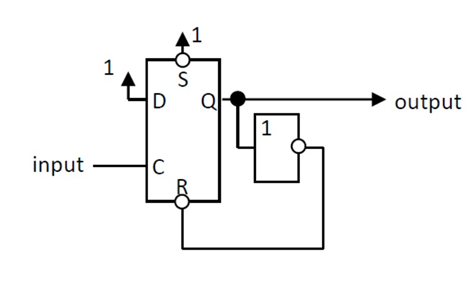 Для реализации этой схемы на ALM использовались низкоуровневые примитивы описания D-тиггера dff, реализация элемента на Verilog следующая:

dff d1(.d(1'b1), .clk(input), .clrn(~output), .prn(1'b1), .q(output));
Новая «прошивка» T0U (III)
Схема канала
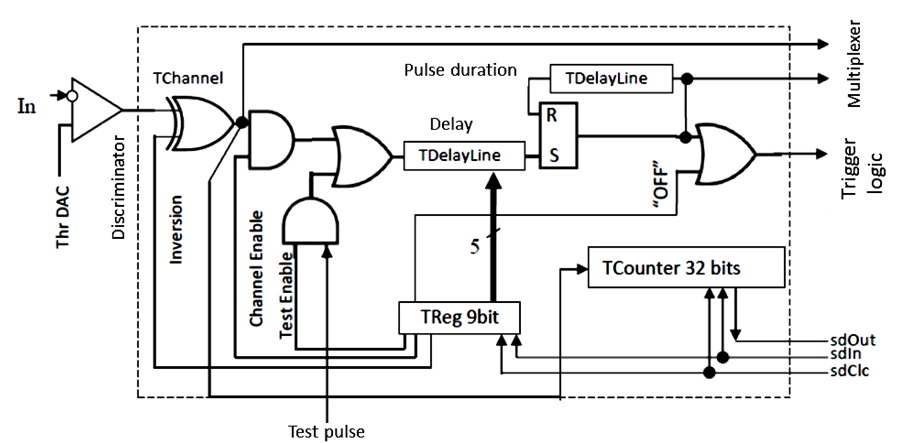 Новая «прошивка» T0U (IV)
Схема вычисления множественности
Время вычисления множественности ~ 2.7 нс
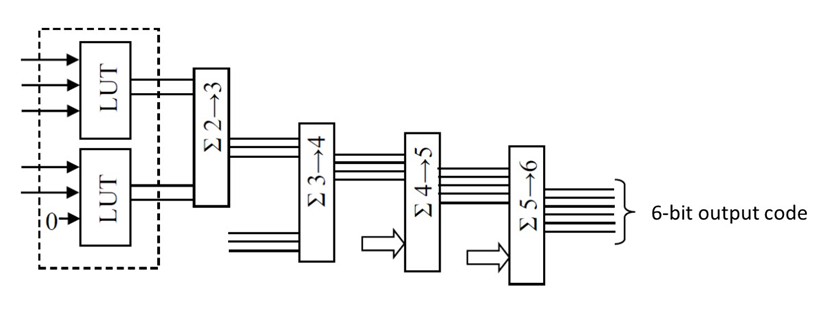 Новая «прошивка» T0U (V)
Количество занятых ячеек FPGA (ALM) уменьшилось до 30%
Количество линий соединения уменьшилось  до 20%
Как результат время компиляции проекта снизилось с 11 часов до 5 минут
Особенности T0U
Для построения триггера логика T0U содержит до 12 каналов асинхронных подстраиваемых линий задержки (2нс … 48нс с шагом ~1.5 нс) и дискриминаторов (-3V…+0.5V) и до 5 синхронных линий задержки размером  64 000 шагов и шагом от 10 нс
Для настройки триггера в T0U встроено 4 мультиплексора, позволяющих выводить на осциллограф сигналы из ключевых точек логической схемы в FPGA
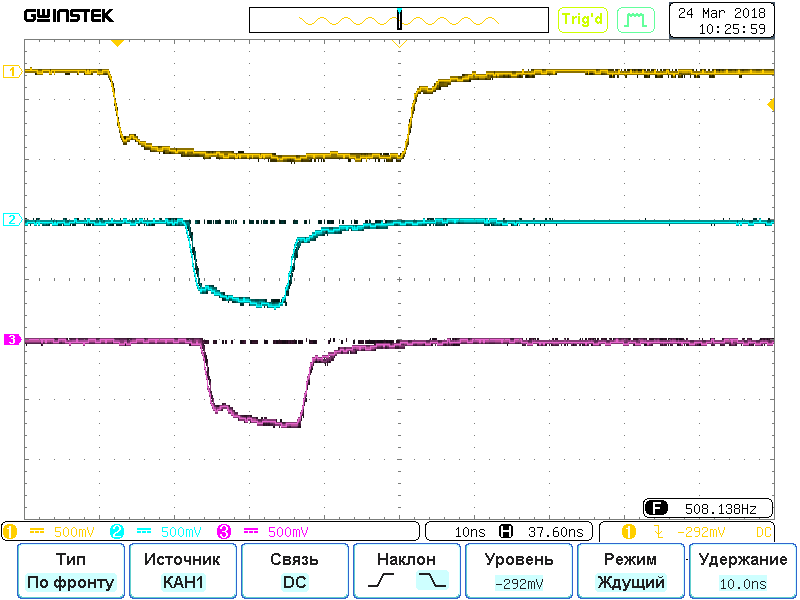 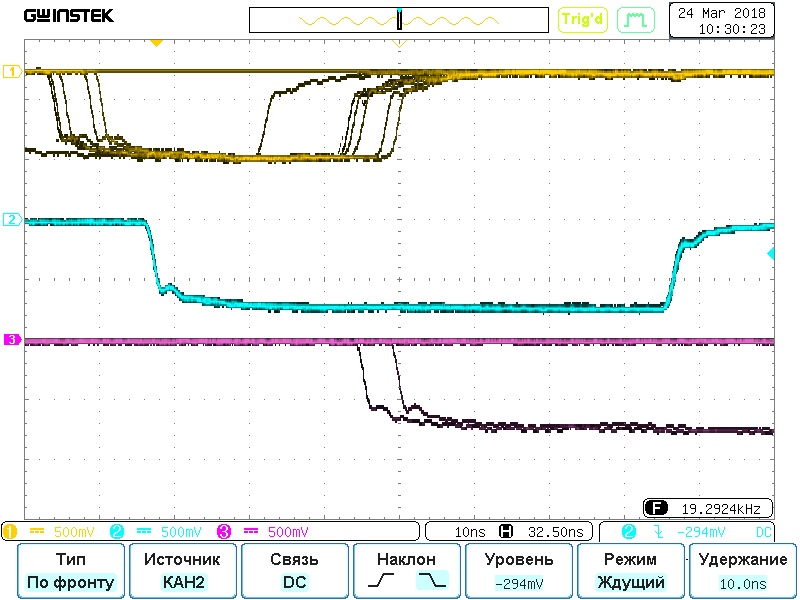 BC1, BC2 and Beam_Trigger (BT)
BT, SiD and DAQ_Trigger
Программное обеспечение
Для удовлетворения указанным требованиям разработан комплекс следующих программ:
Менеджер T0U (включая визуальный интерфейс для настройки и мониторирования триггера)
Менеджер SiD (включая визуальный интерфейс для  мониторирования работы SiD)
Сервер + клиент для наблюдения формы интенсивности счета во время растяжки пучка (TCP/IP сервер)
Web-сервер для публикации данных последнего сброса пучка (http-сервер)
Сервер блока высоковольтного питания HV_Sys
Программа-интерфейс для передачи данных в центральную DCS (TCP/IP сервер)
Просмотрщик архива данных каждого сброса пучка
Тестовые и настроечные программы для проверки обмена с аппаратурой
Взаимодействие программ
Детекторы
SiU
T0U
SpillView
Clients
SpillView
Clients
SiU_Mgr
T0U_Mgr
SpillView
Server
SpillView
Clients
SpillView
Clients
Картинка 
растяжки
Счета 
растяжки
Web-browser
Web-browser
Web_Server
Web-browser
Log-файл
Web-browser
Log_View
Счета растяжки + LV
HV_Server
DCS_Server
К центральной
 DCS
Параметры 
HV
2019’ T0U_Mgr
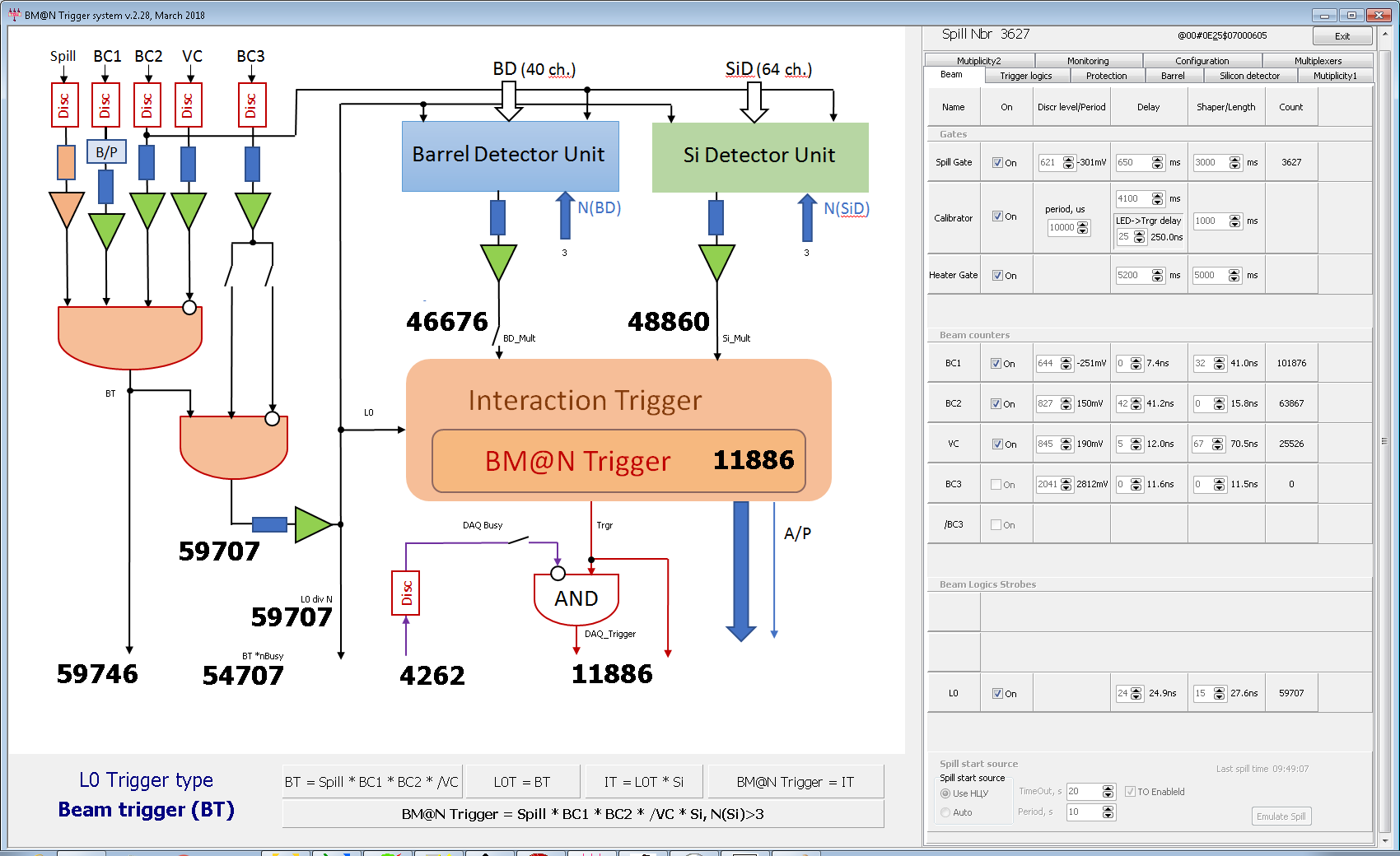 2023’ T0U_Mgr
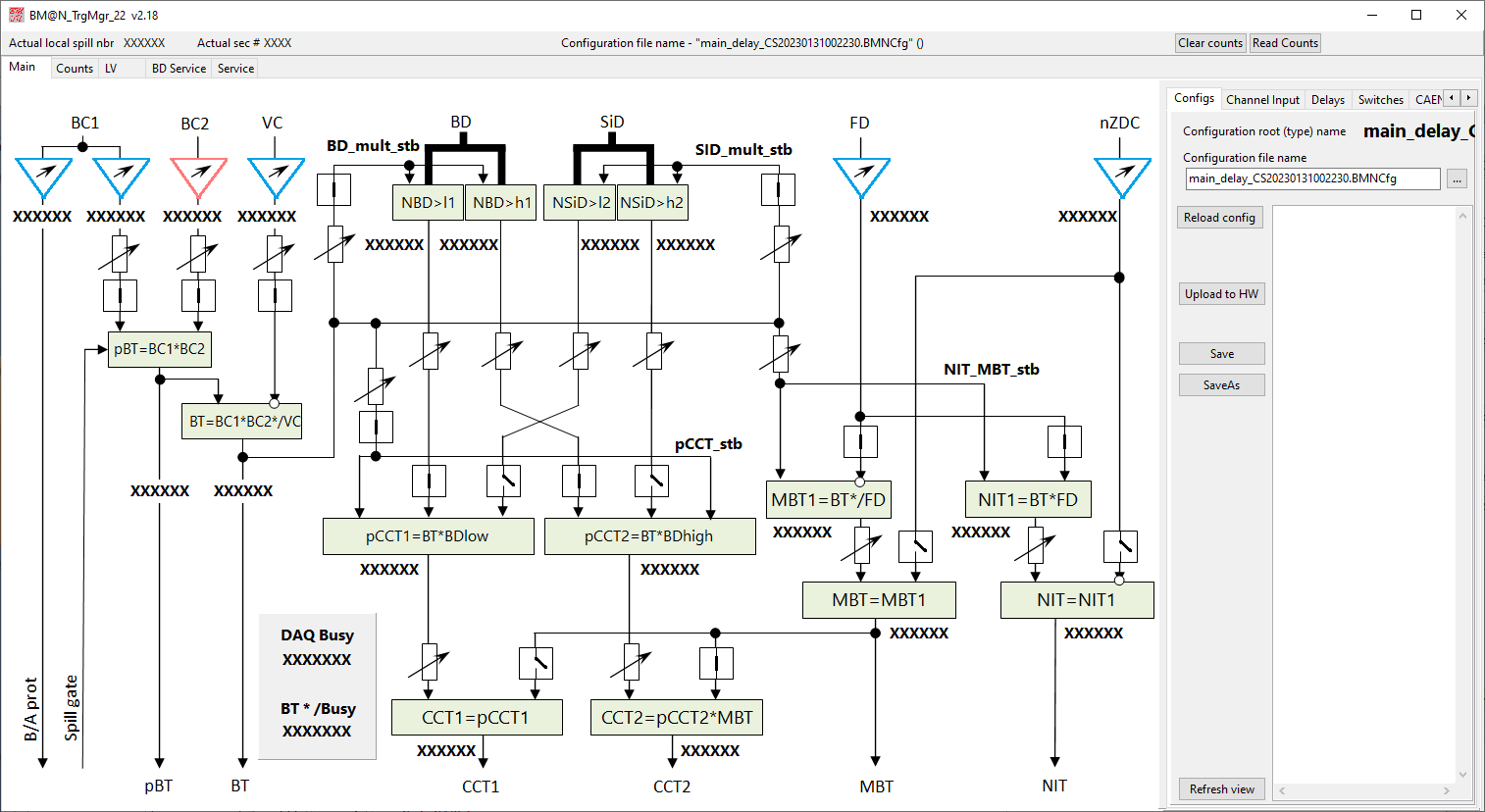 SiD_Mgr
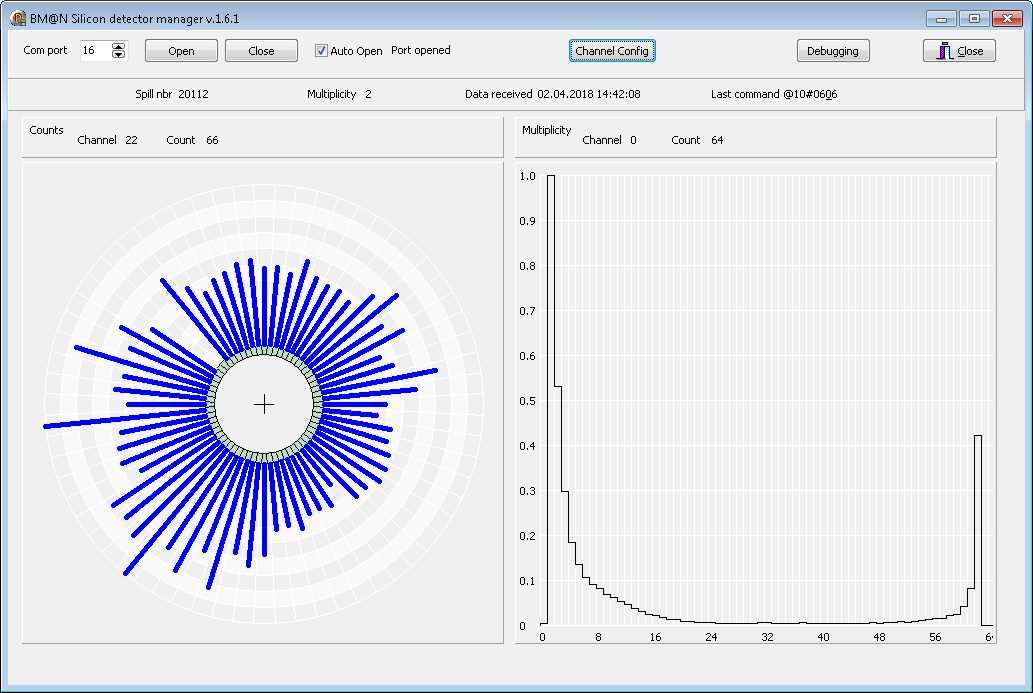 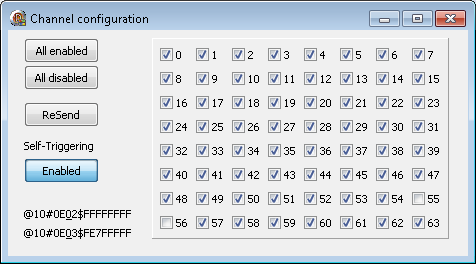 Web-Server + browser
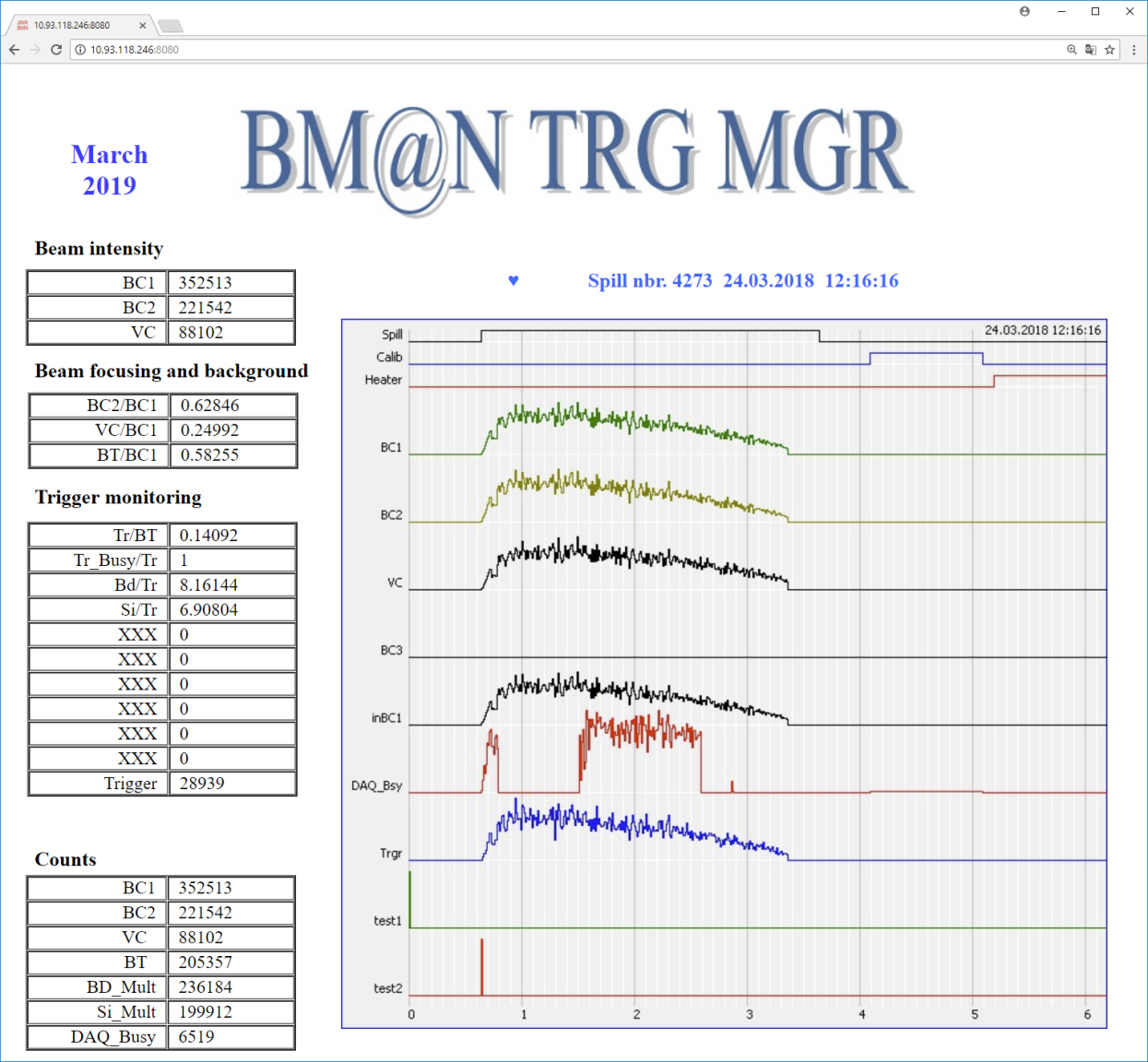 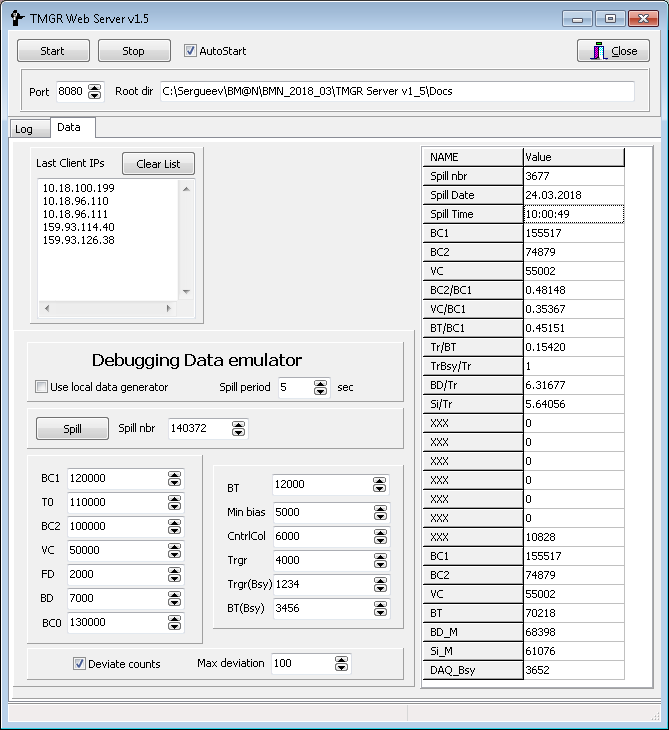 HV Server
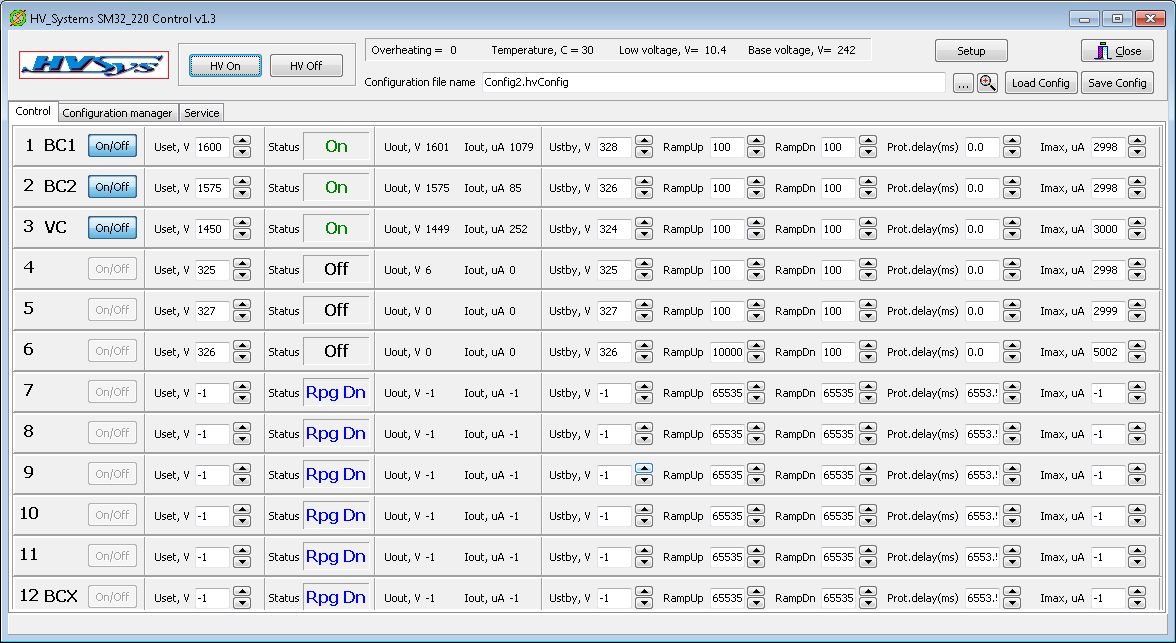 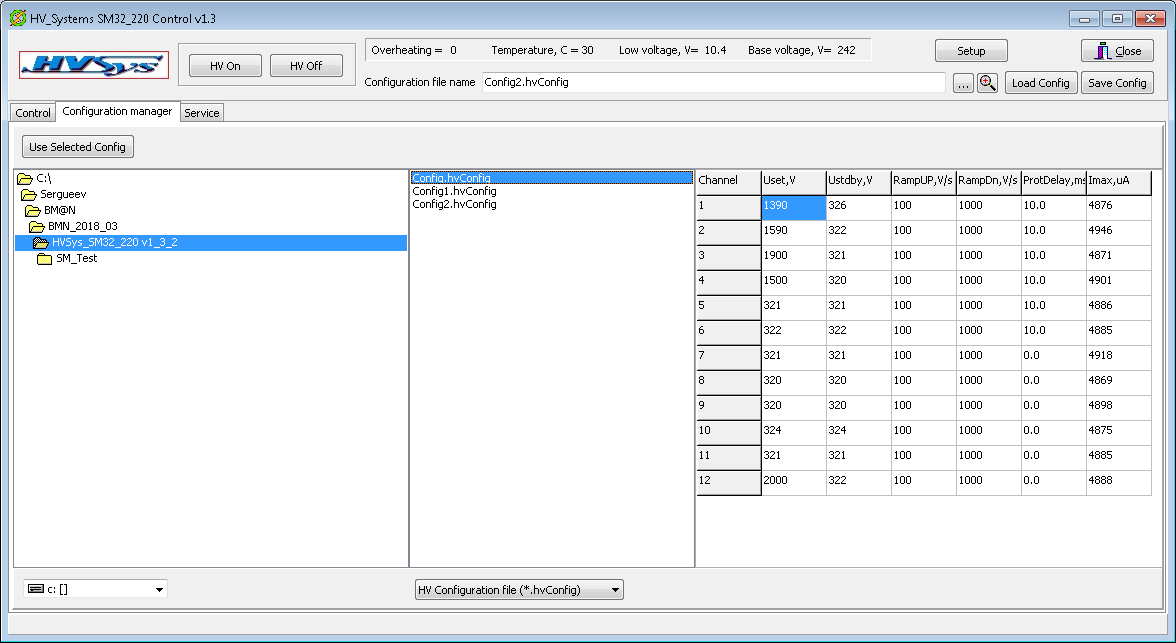 SRC vs BM@N
Отличия эксперимента SRC от BM@N
Отсутствуют многоканальные детекторыBD и SiD, но
Добавлены дополнительные сцинтилляционные счетчики
Добавлен дискриминатор с двумя порогами
Существенно усложнена логика выработки триггера

Как результат весь комплекс программ был модифицирован, хотя структура и осталась практически без изменений
Результаты (SRC, BM@N)
Разработана и успешно используется модульная система выработки триггера для экспериментов с фиксированной мишенью SRC и BM@N
Система имеет только виртуальные органы управления (интегрировано в FPGA). Для настройки системы при нормальной работе аппаратуры на пучке требуется менее часа
Разработан комплекс программ для управления и монирорирования работы системы с применением архитектуры клиент/сервер
Система медленного контроля установки MPD. Концепция
Система модульная, распределенная, используется протокол DIM, 
Сообщения текстовые, формат фиксирован
Расширяемая
Модули могут модифицироваться и мигрировать между ПК
Максимально простая (KISS – Keep It Stupidly Simple) и прозрачная
Ориентирована в первую очередь на MPD
Использует общую базу данных MPD
Структура DCS эксперимента MPD
Diagnostics tools
Run type DB
Predefined set of RUN types
Client
State
CDCS
Client
Shift leader
Command
FFD DCS
…………
TPC DCS
TOF DCS
ECAL DCS
DAQ
LV
HV
Laser
Cooling
…………
Command –> set run type
State – actual subdetector state
	Off, StdBy, NotRdy,
	Rdy, Wrng, Error,…
Client
Client
Server
Client
Config DB
HW
Макет окна CDCS
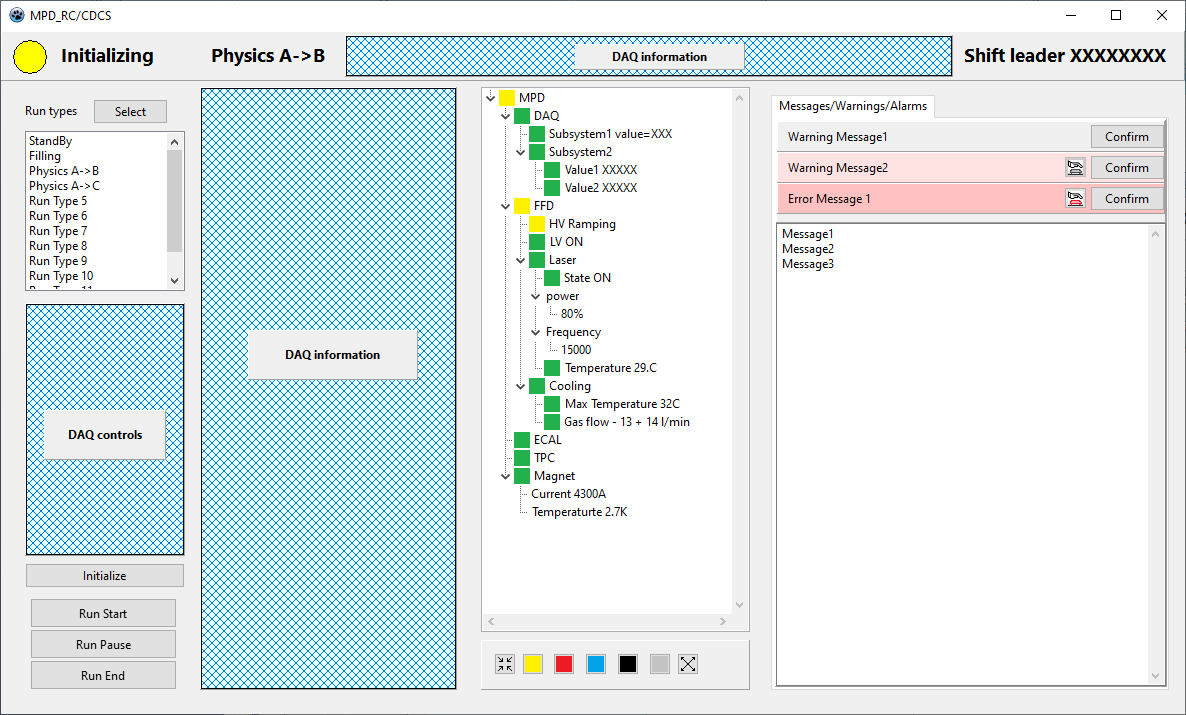 Структура DCS детектора (обязательная часть)
Subdetector  State
Run type name
FSM:
If any subsystem in Off -> Off
If any subsystem in StdBy-> StdBy
If any subsystem in Error-> Error
…………………………………………………
If all subsystems in Rdy -> Rdy
Subdetector 
DCS
DB
Run type name to
HW configs
FSM
Partitioning:
Remove part of a system from the common tree.
Works at level of a subdetector DCS and at level of a server
HW Config name
Server
…………
Server
Actual state
Благодарю за внимание